がん患者等に対する治療と職業生活の両立支援
資料９
○　がん患者（労働者）は、生活費や治療費などの経済面はもとより、仕事と治療の両立の仕方や仕事への復帰時期等に不安を抱いている。また、企業（事業場）は、治療と仕事の両立を可能にする体制が職場において不十分であるために、就労の継続や復職が困難になる場合も少なくない。
○　産業保健活動総合支援事業では、医療機関との連携のもと、患者の個々の治療状況等を踏まえ、企業を訪問し、企業と患者の間の仕事と治療の両立に関する調整支援を行うことにより、就労の継続や職場復帰を支援する。
 【両立を行うことによる医療機関のメリット】
●　患者（労働者）のＱＯＬ(Quality of Life)の向上（仕事と治療の両立に関する環境整備をすることにより、治療継続が期待できること、仕事内容を把握することにより、治療に活かすことが可能となること、等）
●　企業（事業場）との連携により、患者（労働者）の個々の状況に応じた治療等の支援が可能
●　退職又は解雇された者の割合の低下等による地域におけるがん拠点病院の役割の向上
●　他の医療機関との差別化
相談支援センターへの出張相談で、相談員を交えた相談
がん診療連携拠点病院
（相談支援センター）
企業訪問
がん患者

就労に関する
問題や悩み
専門家による支援
専門家による支援
企　　業
（事業場）
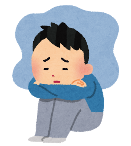 具体的な支援内容
主治医の意見書等を踏まえ、
・企業内の体制づくり
・勤務時間の短縮への配慮、柔軟な配置転換等への対応
・両立支援プラン及び職場復帰プラン等の策定
具体的な支援内容
・仕事と治療の両立支援の仕方
・休暇制度、勤務制度の利用方法
・勤務情報の書面等の作成
・仕事の復帰に向けた準備
・職場への伝え方
人事労務担当者
（産業医等の産業保健スタッフ）
産業保健総合支援センター
※両立支援促進員（専門家）による支援
相談
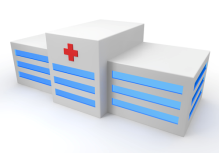 仕事と治療の両立
※就労継続や職場復帰を希望する方
相談支援センター
紹介
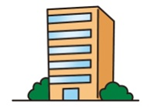 情報の共有
患者（労働者）
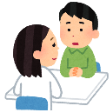 ※医療関連情報
 　就労関連情報
ハローワーク
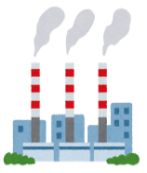 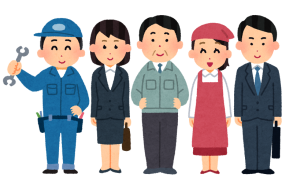 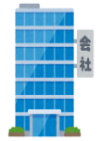 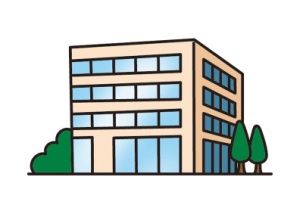 紹介
※就職を希望する方
就労を継続する患者（労働者）の増加